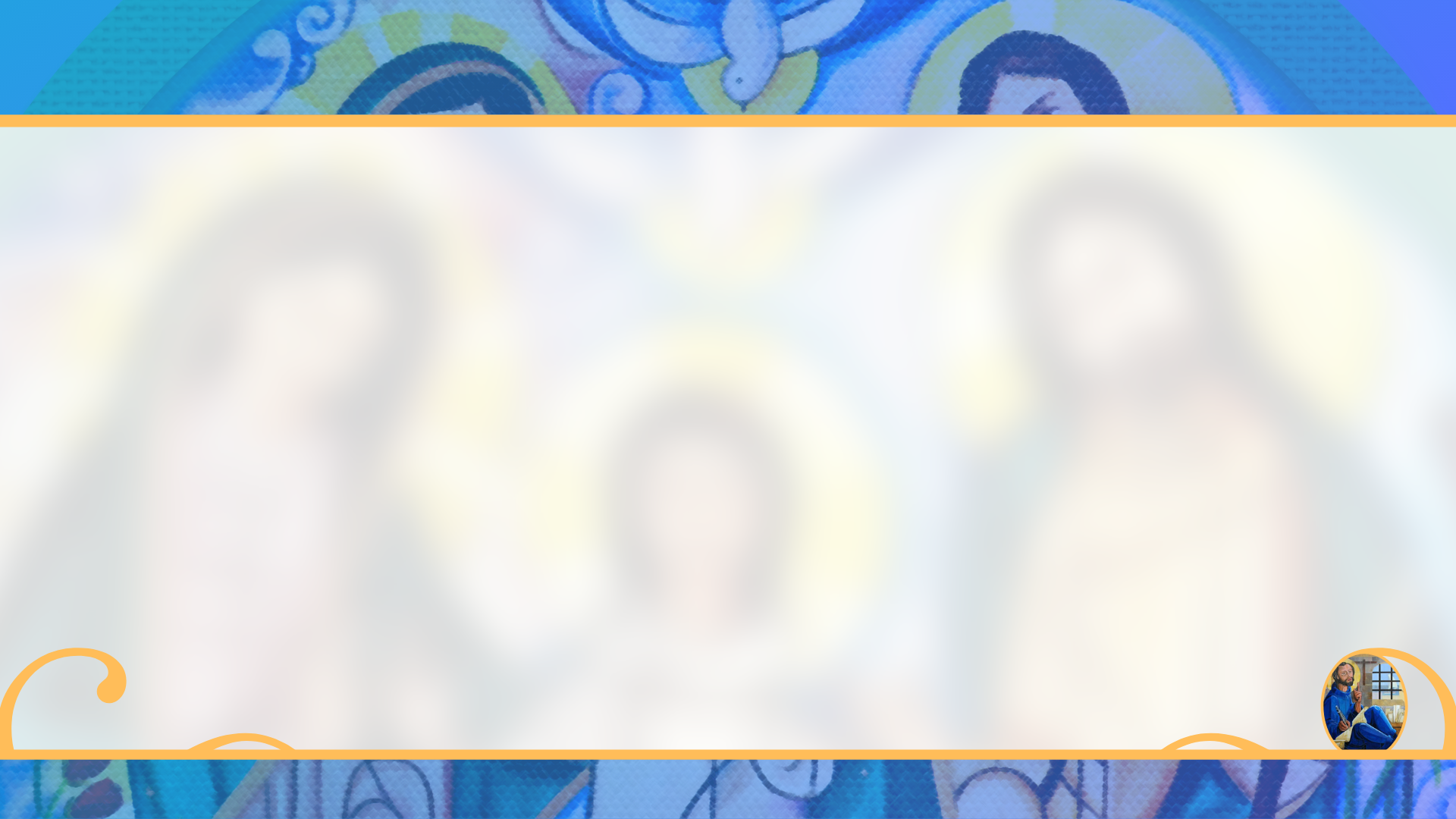 El Ángelus
V. El Ángel del Señor anunció a María. R. Y concibió por obra del Espíritu Santo. 
Dios te salve, María... Santa María... 
 
V. He aquí la esclava del Señor. R. Hágase en mí según tu palabra. 
Dios te salve, María... Santa María... 
 
V. Y el Verbo se hizo carne. R. Y habitó entre nosotros. 
Dios te salve, María... Santa María... 
 
V. Ruega por nosotros, santa Madre de Dios. R. Para que seamos dignos de alcanzar las promesas de Cristo. 
 
Oremos: Derrama, Señor, tu gracia sobre nosotros, que, por el anuncio del Ángel, hemos conocido la encarnación de tu Hijo, para que lleguemos, por su pasión y su cruz, a la gloria de la resurrección. Por Jesucristo, nuestro Señor.                 R. Amén.
"Familias convertidas al amor de Dios, testimonio vivo de santidad